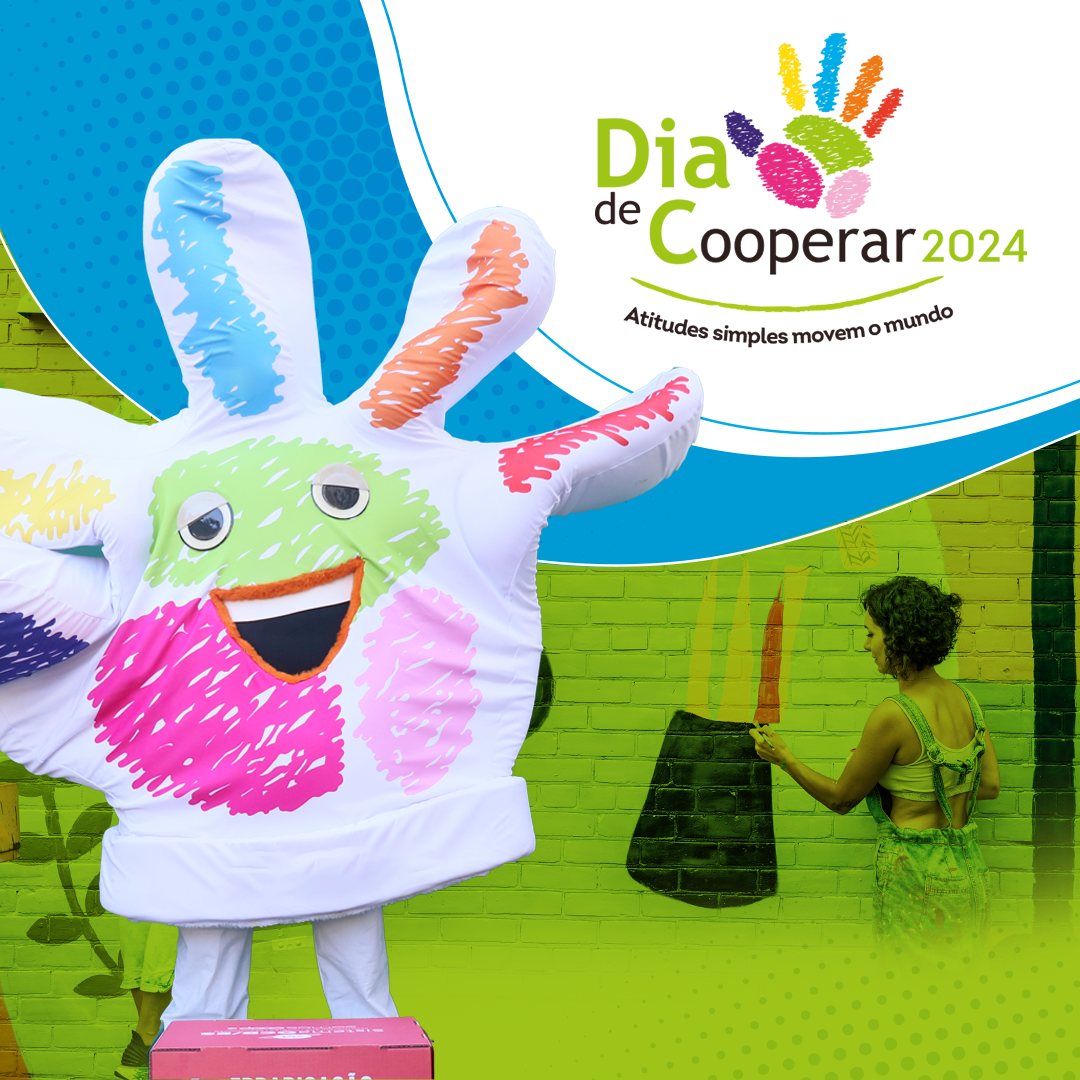 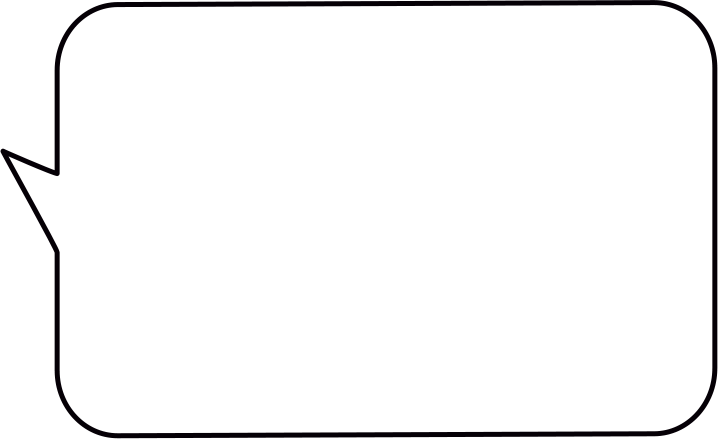 Campanha de doação de sangue
Data
Horário
Local
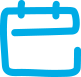 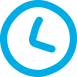 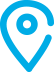 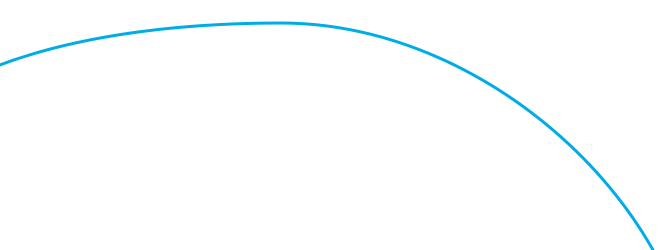 Faça parte dessa
onda de solidariedade!
INSIRA AQUI A LOGO DA COOPERATIVA
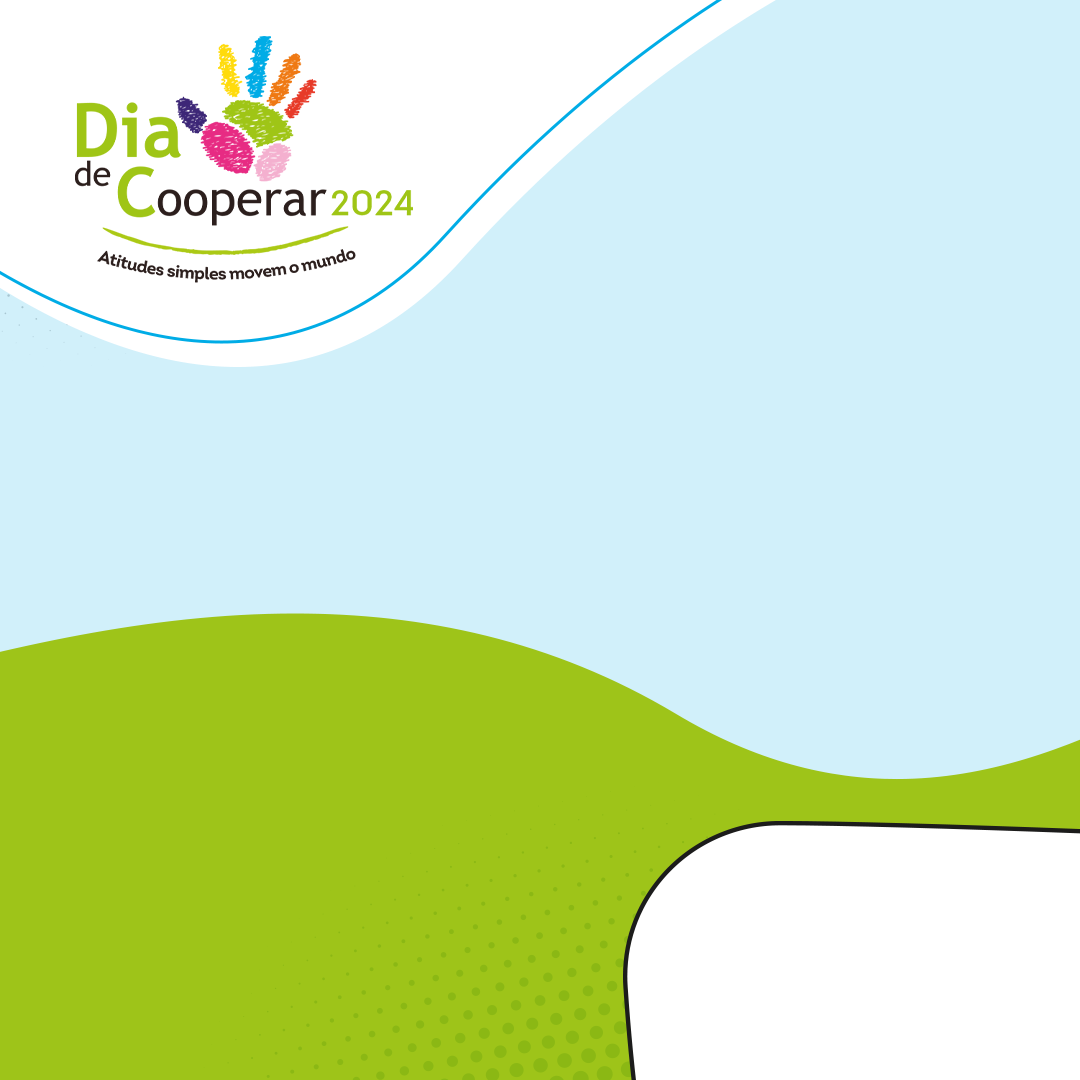 INSIRA AQUI, PREENCHENDO A ÁREA AZUL, UMA IMAGEM RELACIONADA À AÇÃO A SER REALIZADA.

Insira a imagem, clique com o botão direito sobre ela e, em seguida, clique em 'Enviar para trás’.
Nome da ação
ou da campanha
Data da ação
Horário da ação
Local da ação
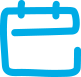 INSIRA AQUI A LOGO DA COOPERATIVA
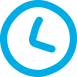 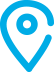 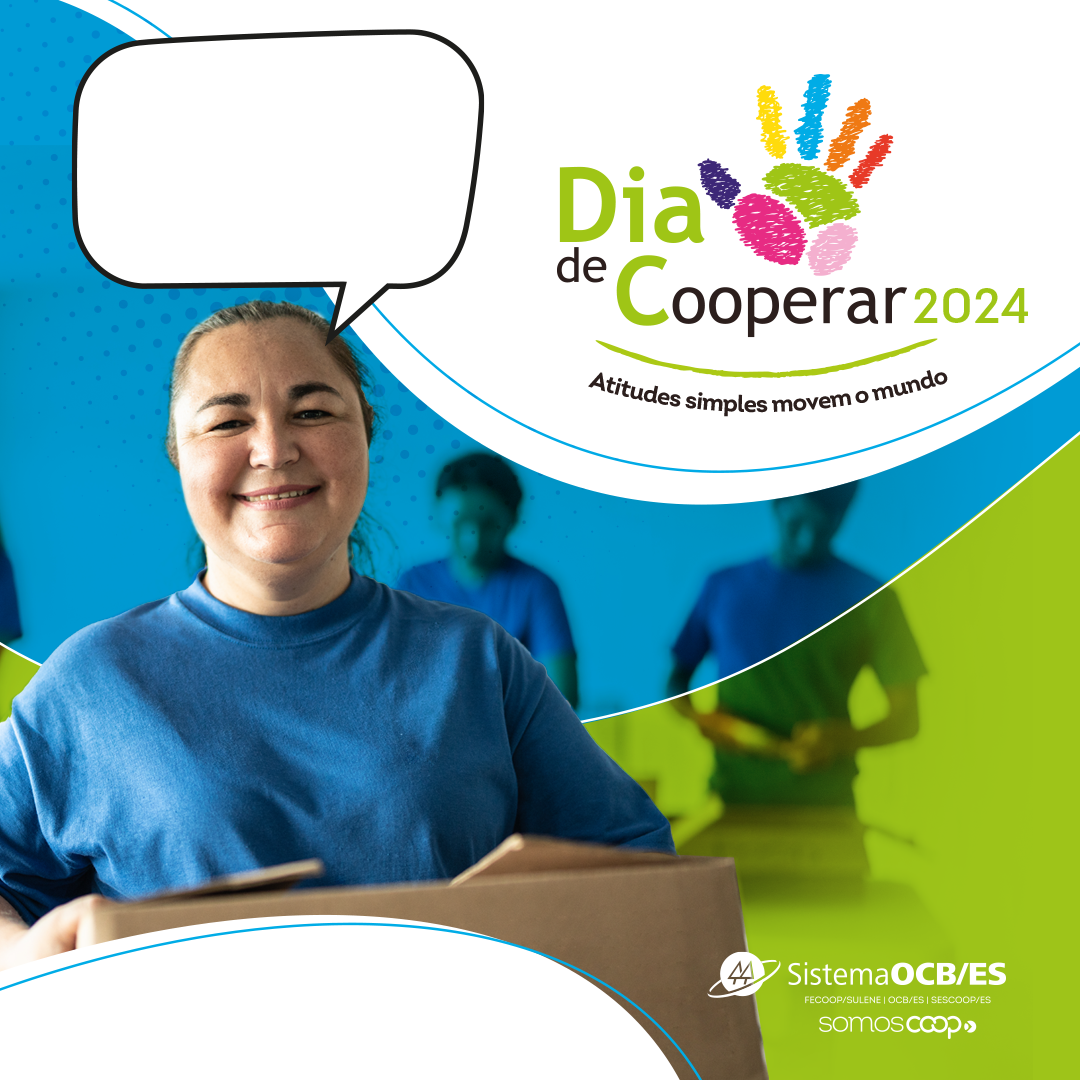 Faça parte
dessa onda de solidariedade
INSIRA AQUI A LOGO DA COOPERATIVA
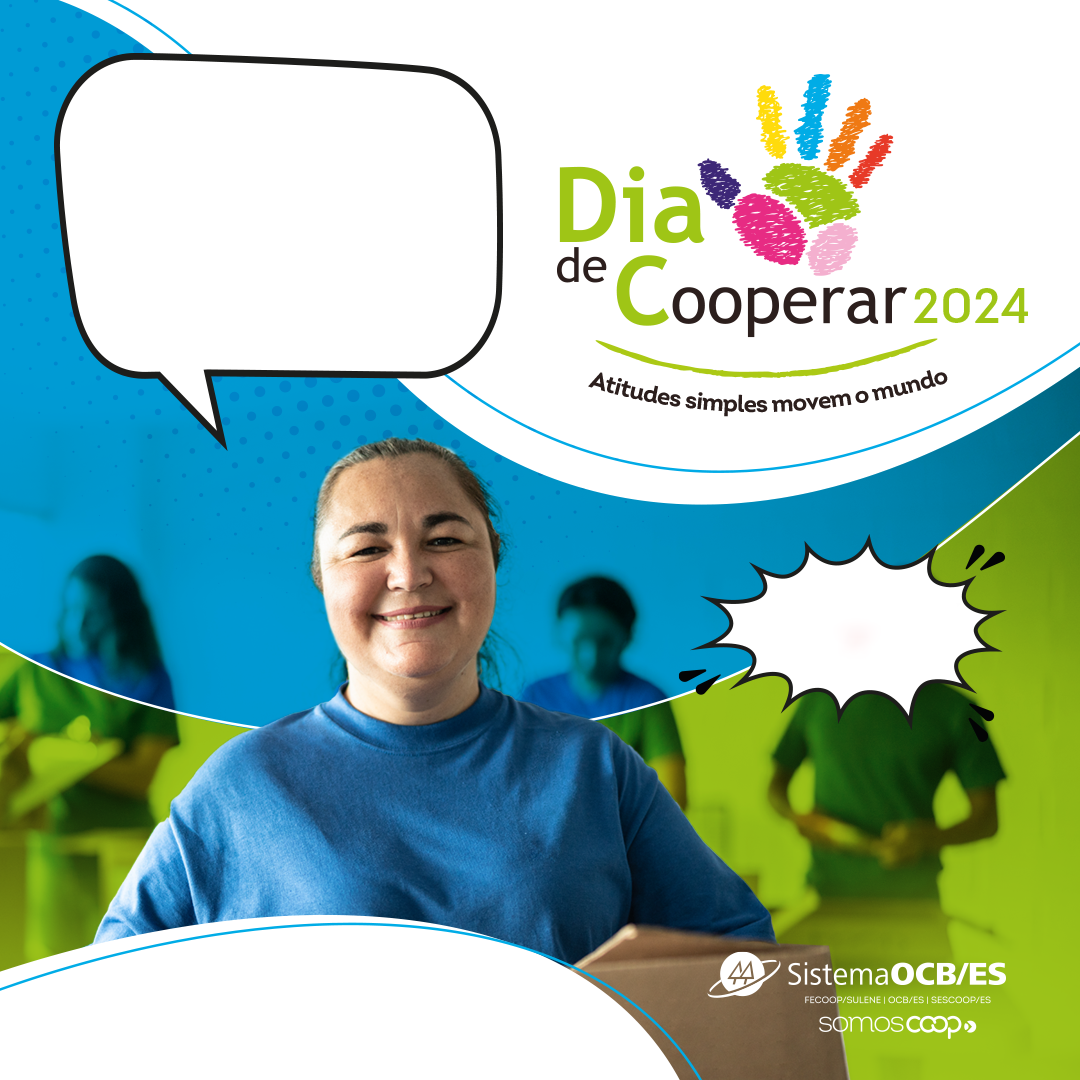 Juntos
fazemos mais 
pelas pessoas e por comunidades inteiras
6 de julho
INSIRA AQUI A LOGO DA COOPERATIVA
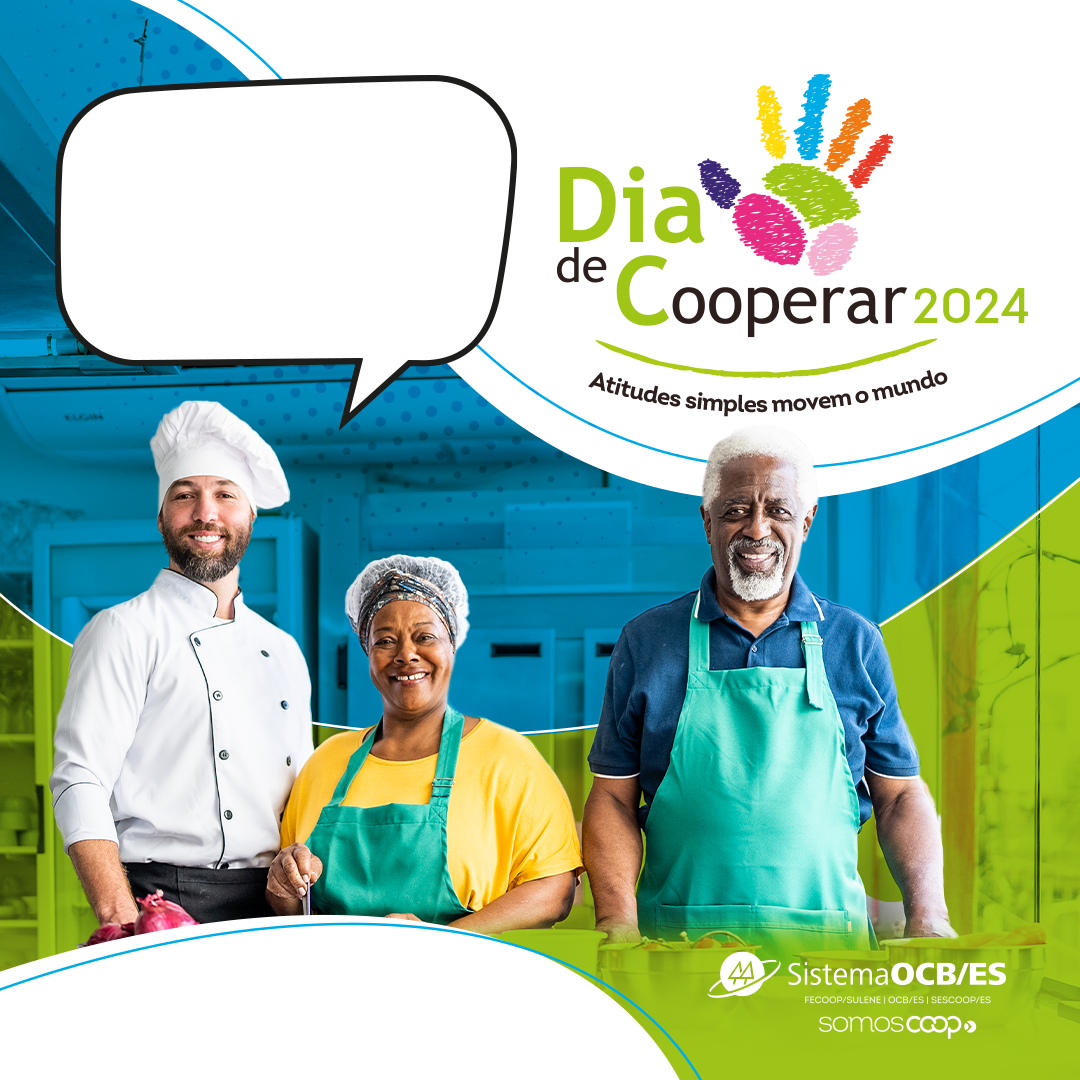 Quando fazemos a diferença juntos, milhões de pessoas são beneficiadas
INSIRA AQUI A LOGO DA COOPERATIVA
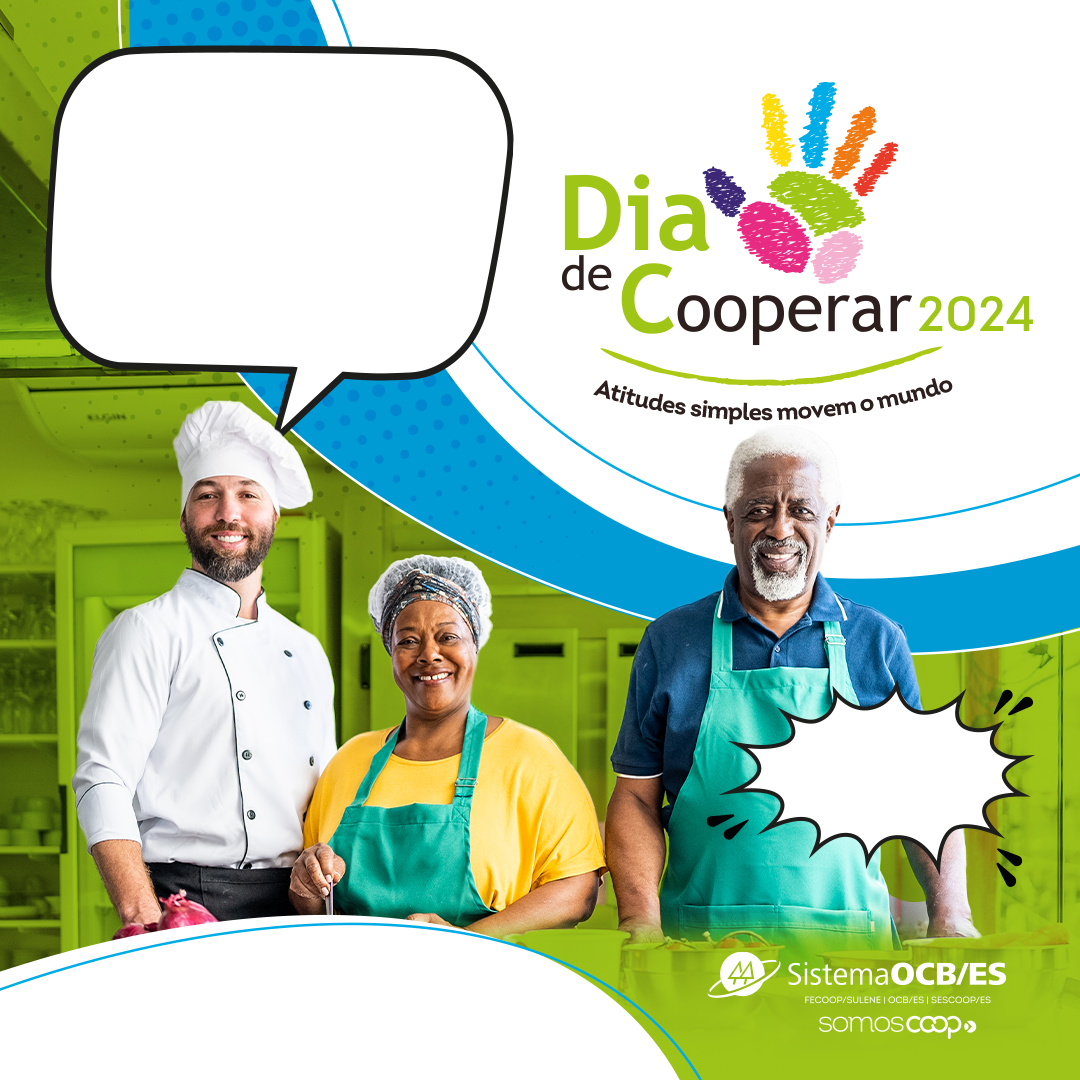 O DIA C
2024 está chegando!
6 de julho
INSIRA AQUI A LOGO DA COOPERATIVA
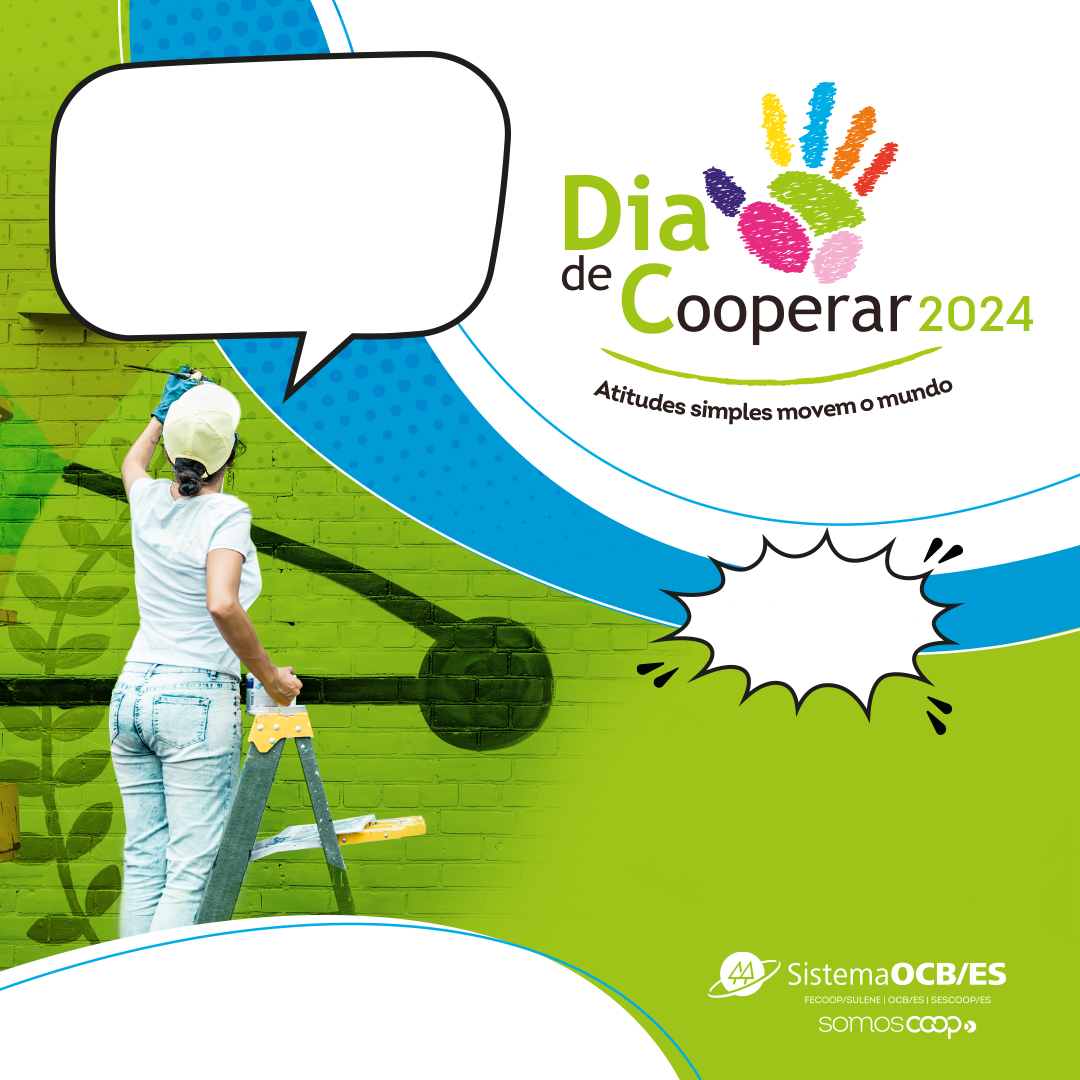 Vamos fazer
mais pelas pessoas?
6 de julho
O evento que celebra e incentiva as ações voluntárias das cooperativas brasileiras está chegando.
Venha com a gente fazer mais!
INSIRA AQUI A LOGO DA COOPERATIVA
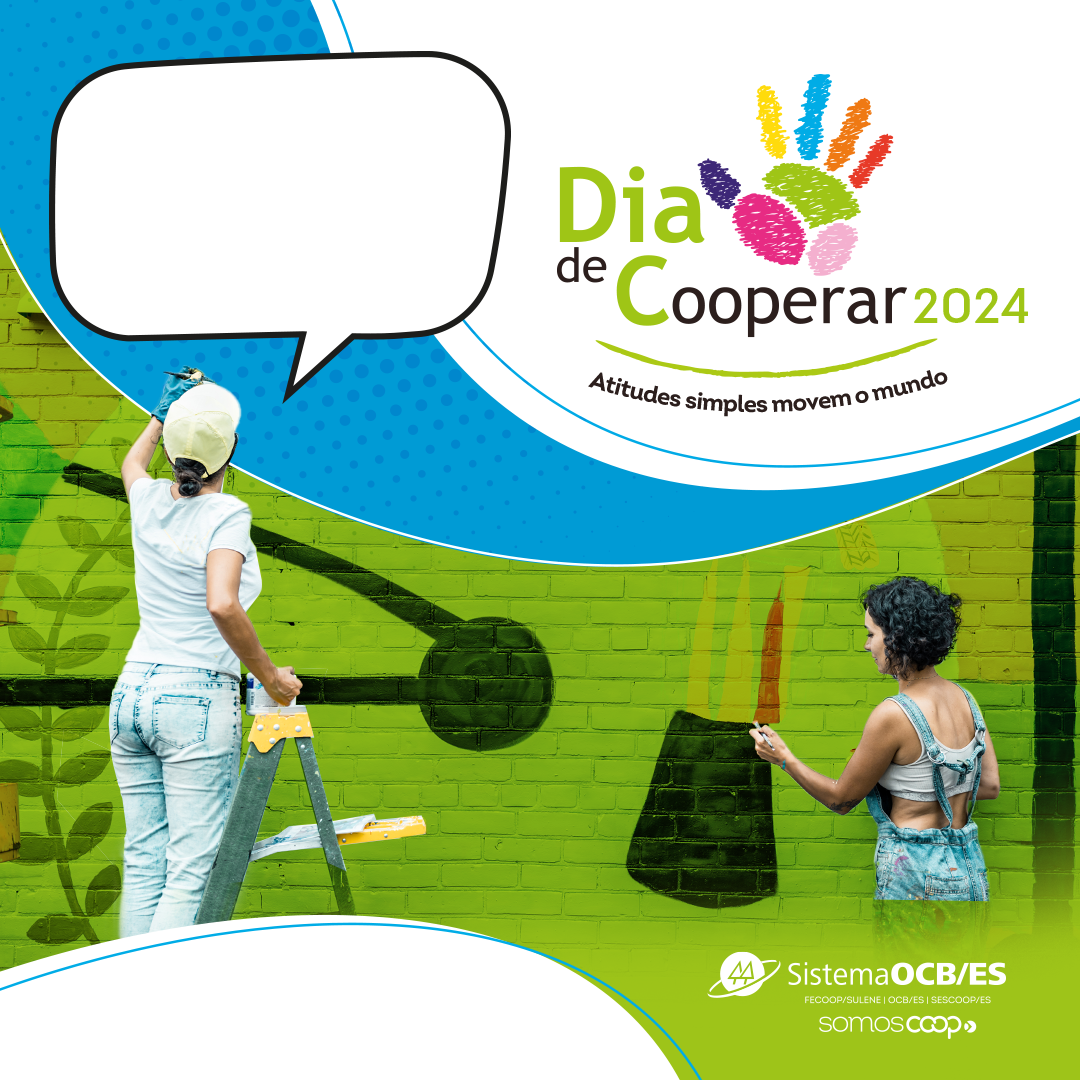 Juntos
fazemos mais 
pelas pessoas e por comunidades inteiras
INSIRA AQUI A LOGO DA COOPERATIVA